ФИНАНСОВОЕ УПРАВЛЕНИЕ АДМИНИСТРАЦИИ МОГО «УХТА»
БЮДЖЕТ ДЛЯ ГРАЖДАН
С УЧЕТОМ ВНЕСЕННЫХ ИЗМЕНЕНИЙ И ДОПОЛНЕНИЙ В БЮДЖЕТ МОГО «УХТА» 
НА 2020 ГОД И ПЛАНОВЫЙ ПЕРИОД
 2021 И 2022 ГОДОВ
по решению Совета МОГО «Ухта» от 23.12.2020 № 32 «О внесении изменений и дополнений в
решение Совета МОГО «Ухта» от 12.12.2019 № 386 «О бюджете МОГО «Ухта» на 2020 год и 
плановый период 2021 и 2022 годов»
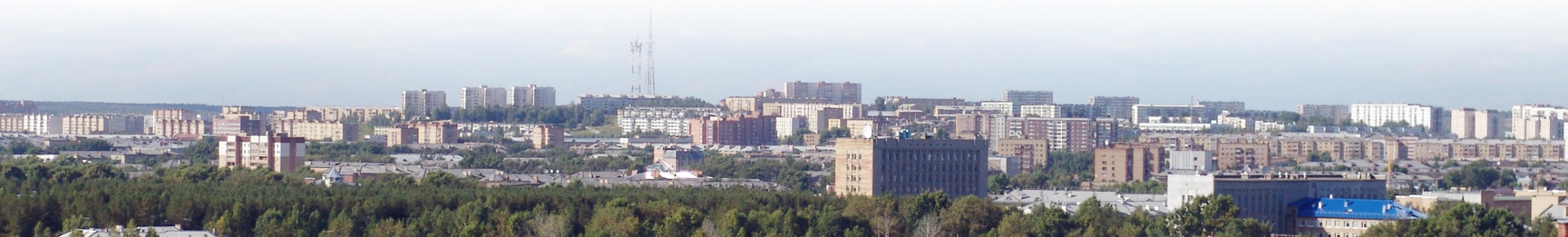 ОСНОВНЫЕ ХАРАКТЕРИСТИКИ БЮДЖЕТА
млн. руб.
СТРУКТУРА ДОПОЛНИТЕЛЬНЫХ ДОХОДОВ
СТРУКТУРА ДОПОЛНИТЕЛЬНЫХ РАСХОДОВ
- 28 945,3 тыс. руб.
- 75 869,9 тыс. руб.
Расходы
Доходы
Налоговые и неналоговые
доходы
Межбюджетные трансферты
2020 года
+ 19 927,7 тыс. руб.
- 62 491,8  тыс. руб.
Межбюджетные трансферты
2020 года
- 62 491,8 тыс. руб.
Безвозмездные поступления
от негосударственных
организаций в 2020 году
- 16,6 тыс. руб.
Межбюджетные трансферты 2020 года (дотации)
+ 17 439,3 тыс. руб.
Безвозмездные поступления
от негосударственных
организаций
Местный бюджет
+ 33 563,1 тыс. руб.
- 16,6 тыс. руб.
Доходы от возврата межбюджетных трансфертов прошлых лет
+ 16 123,8 – Увеличение расходов за счет перевыполнения доходной части бюджета в части налоговых и неналоговых доходов
+ 2 910,1 тыс. руб.
Возврат остатков межбюджетных трансфертов прошлых лет
+ 17 439,3 – Дотация
- 53 638,6  тыс. руб.
2
МУНИЦИПАЛЬНАЯ ПРОГРАММА «РАЗВИТИЕ СИСТЕМЫ МУНИЦИПАЛЬНОГО УПРАВЛЕНИЯ»
тыс. руб.
ОСНОВНЫЕ ИЗМЕНЕНИЯ ПО РАСХОДАМ НА 2020 ГОД
3
МУНИЦИПАЛЬНАЯ ПРОГРАММА «БЕЗОПАСНОСТЬ ЖИЗНЕДЕЯТЕЛЬНОСТИ НАСЕЛЕНИЯ»
тыс. руб.
ОСНОВНЫЕ ИЗМЕНЕНИЯ ПО РАСХОДАМ НА 2020 ГОД
4
МУНИЦИПАЛЬНАЯ ПРОГРАММА «РАЗВИТИЕ ТРАНСПОРТНОЙ СИСТЕМЫ»
тыс. руб.
ОСНОВНЫЕ ИЗМЕНЕНИЯ ПО РАСХОДАМ НА 2020 ГОД
5
МУНИЦИПАЛЬНАЯ ПРОГРАММА «ЖИЛЬЕ И ЖИЛИЩНО-КОММУНАЛЬНОЕ ХОЗЯЙСТВО»
тыс. руб.
ОСНОВНЫЕ ИЗМЕНЕНИЯ ПО РАСХОДАМ НА 2020 ГОД
6
МУНИЦИПАЛЬНАЯ ПРОГРАММА «РАЗВИТИЕ ОБРАЗОВАНИЯ»
тыс. руб.
ОСНОВНЫЕ ИЗМЕНЕНИЯ ПО РАСХОДАМ НА 2020 ГОД
7
МУНИЦИПАЛЬНАЯ ПРОГРАММА «КУЛЬТУРА»
тыс. руб.
ОСНОВНЫЕ ИЗМЕНЕНИЯ ПО РАСХОДАМ НА 2020 ГОД
8
МУНИЦИПАЛЬНАЯ ПРОГРАММА «СОЦИАЛЬНАЯ ПОДДЕРЖКА НАСЕЛЕНИЯ»
тыс. руб.
ОСНОВНЫЕ ИЗМЕНЕНИЯ ПО РАСХОДАМ НА 2020 ГОД
9
МУНИЦИПАЛЬНАЯ ПРОГРАММА «ФОРМИРОВАНИЕ СОВРЕМЕННОЙГОРОДСКОЙ СРЕДЫ»
тыс. руб.
ОСНОВНЫЕ ИЗМЕНЕНИЯ ПО РАСХОДАМ НА 2020 ГОД
10
МУНИЦИПАЛЬНАЯ ПРОГРАММА «РАЗВИТИЕ ФИЗИЧЕСКОЙ КУЛЬТУРЫ И СПОРТА»
тыс. руб.
ОСНОВНЫЕ ИЗМЕНЕНИЯ ПО РАСХОДАМ НА 2020 ГОД
11
НЕПРОГРАММНЫЕ МЕРОПРИЯТИЯ
тыс. руб.
ОСНОВНЫЕ ИЗМЕНЕНИЯ ПО РАСХОДАМ НА 2020 ГОД
12
НЕПРОГРАММНЫЕ МЕРОПРИЯТИЯ
тыс. руб.
ОСНОВНЫЕ ИЗМЕНЕНИЯ ПО РАСХОДАМ НА 2020 ГОД
13
МУНИЦИПАЛЬНЫЙ ДОЛГ
Экономия в результате: 
- досрочного погашения коммерческих кредитов
- перекредитования коммерческих кредитов
(замещение «дорогих» кредитов на «дешевые»)
- использование временно свободных средств 
бюджетных и автономных учреждений
- снижения начальной цены контракта по итогам проведения аукционов на оказание услуг по предоставлению возобновляемой и невозобновляемой кредитной линии бюджету МОГО «Ухта»
Средняя ставка по банковским кредитам 6,1%

Ставка бюджетного кредита Министерства финансов 
Республики Коми 0,1%
Экономия от первоначального решения 
о бюджете МОГО «Ухта» составила: 
2017 год 45,2 млн. руб.
2018 год 24,5 млн. руб.
2019 год 17,1 млн. руб.
на 01.12.2020 – 25,3 млн. руб.
Структура муниципального долга на 01.01.2020
млн. руб.
Кредиты кредитных 
организаций
Бюджетные кредиты
14
МУНИЦИПАЛЬНЫЙ ДОЛГ
ОГРАНИЧЕНИЯ, УСТАНОВЛЕННЫЕ БЮДЖЕТНЫМ КОДЕКСОМ РОССИЙСКОЙ ФЕДЕРАЦИИ
млн. руб.
ИСТОЧНИКИ ФИНАНСИРОВАНИЯ ДЕФИЦИТА БЮДЖЕТА
15
КОНТАКТНАЯ ИНФОРМАЦИЯ
Финансовое управление администрации МОГО «Ухта»
http://fin.mouhta.ru

Адрес: 169300, Республика Коми, г. Ухта, ул. Бушуева, д.11
Телефон: 8(8216)700-128
Факс: 8(8216)700-129
Электронная почта: fu02uxta@mail.ru

Время работы:
Понедельник - четверг с 08:45 до 17:15
Пятница с 08:45 до 15:45
Обед с 13:00 до 14:00
Суббота, воскресенье – выходные дни

График личного приема граждан руководством Финансового управления администрации МОГО «Ухта»
16